AVROPA İNSAN HÜQUQLARI MƏHKƏMƏSİ İNSAN HÜQUQLARI ÜZRƏ AVROPA KONVENSİYASININ MÜDAFİƏ MEXANİZMİDİR.
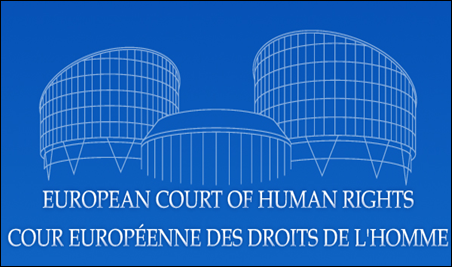 Şəlalə Quluzadə
2016
TARİXİ ASPEKTLƏR
1.Avropa Şurası təsis edilib-05.05.19492.İnsan hüquqları haqqında Avropa konvensiyası qəbul edilib-04.11.1950,qüvvəyə mİnİb  03.09.1953
3.Məhkəmə fəaliyyətə  başlayıb-21.01.1959
4.Azərbaycan Respublikası -25.12.2001
Maddə 19Məhkəmənin təsis olunmasıRazılığa gələn Yüksək Tərəflər bu Konvensiya və ona dair Protokollar ilə öz üzərlərinə götürdükləri öhdəliklərə riayət olunmasını təmin etmək məqsədi ilə Avropa İnsan Hüquqları Məhkəməsini (bundan sonra "Məhkəmə" adlanacaq) təsis edirlər. O, daimi əsaslarla fəaliyyət göstərir.
Maddə 21. Hakimliyə dair tələblər
1. Hakimlər yüksək mənəvi keyfiyyətlərə malik olmalı və yüksək məhkəmə vəzifələrinə təyin olunarkən qoyulan tələblərə cavab verməli və ya tanınmış nüfuzlu hüquqşünaslar olmalıdırlar. 2. Hakimlər Məhkəmənin işində şəxsi simada iştirak edirlər. 3. Vəzifədə olduqları bütün müddət ərzində hakimlər onların müstəqilliyi, qərəzsizliyi və ya tam iş gününün xarakterindən irəli gələn tələblərlə bir araya sığmayan heç bir fəaliyyətlə məşğul olmamalıdırlar; bu bəndin müddəalarının tətbiqi ilə bağlı yaranan bütün məsələləri Məhkəmə həll edir.
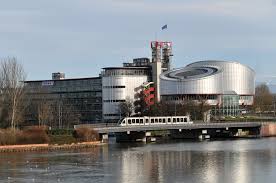 Plenar İclas( Plenum)
          
            Seksiyalar
   Böyük Palata (kamera)

        Palatalar

               Komitələr
                                        
        Dəftərxana
Məhkəmənin strukturu:
Protokollarla mühafizə olunan hüquqlar
Protokol N 1 Maddə 1. Mülkiyyətin müdafiəsi Maddə 2. Təhsil hüququ Maddə 3. Azad seçkilər hüququ Protokol N 4Maddə 1. Borca görə azadlıqdan məhrum etmənin qadağan olunması Maddə 2. Hərəkət etmək azadlığı Maddə 3. Vətəndaşların məcburi çıxarılmasının qadağan olunması Maddə 4. Əcnəbilərin kollektiv çıxarılmasının qarşısının alınması
Protokol N 6 
Maddə 1. Ölüm cəzasının ləğvi 
Maddə 2. Müharibə zamanı ölüm cəzası

Protokol N 7 
Maddə 1. Əcnəbilərin çıxarılmasına dair prosedur təminatlar 
Maddə 2. Cinayət işlərində şikayət vermə hüququ 
Maddə 3. Məhkəmə səhvinə görə kompensasiya 
Maddə 4. İki dəfə məhkum edilməmək və ya cəzalandırılmamaq hüququ 
Maddə 5. Ər və arvadın hüquq bərabərliyi
Protokol 13 (bütün hallarda ölüm cəzasının ləğvi)
  
Protokol 14 (Konvensiyanın nəzarət sisteminə dəyişikliklər)
Konvensiya və onun Protokolları aşağıdakı halları qadağanedir: -İşgəncə verilməsini, qeyri-insani və ya ləyaqəti alçaldantəhqiredici rəftarı və cəzanı;
 Əsassız və qanunsuz həbs olunmanı;
 Ayrı seçkiliyi;
 Konvensiyada təsbit olunan hüquq və azadlıqlardan
qeyri-bərabər istifadə olunmasını;
 Dövlətin öz vətəndaşlarını ərazisindən çıxarmasını və ya
onlara həmin dövlətin ərazisinə daxil olmağa qadağa
qoymasını;
 Ölüm cəzasının tətbiq edilməsini;
 Əcnəbi vətəndaşların ölkədən kollektiv şəkildə
çıxarılmasını.
Dövlətlarası işlər (Konvensiya, Maddə 33) Hər hansı Razılığa gələn Yüksək Tərəf digər Razılığa gələn Yüksək Tərəfin Konvensiya və onun Protokollarının müddəalarını istənilən pozması ehtimalı ilə bağlı məhkəməyə müraciət edə bilər.
 Fərdi şikayətlər (Konvensiya, Maddə 34) 
Məhkəmə istənilən fiziki şəxsdən, qeyri-hokumət təşkilatından və ya ayrı-ayrı şəxslər qrupundan, Razılığa gələn Yuksək Tərəflərdən birinin onun buKonvensiyanın və ya ona dair Protokolların muddəaları ilə nəzərdə tutulmuş huquqlarını pozmasının qurbanı olduğunu iddia edən şikayətlər qəbul edə bilər. Razılığa gələn Yuksək Tərəflər bu huququn səmərəli həyata kecirilməsinə hec bir yolla mane olmamağı ohdələrinə gotururlər.
Konvensiyanın 34-cü maddəsinə əsasən, siz yalnız hüquq pozuntusununşəxsən və bilavasitə qurbanı olduğunuz təqdirdə Məhkəməyəmüraciət edə bilərsiniz
Ratione personae
Ərizəçi anonim olmamalıdır (qurbanın adını Məhkəmə gizləyə bilər). 
	Ərizəçinin yazılı xahişi və Palata Sədrinin icazəsi ilə mümkündür (Qaydalar, 14. (a)); 
	Adının baş hərfləri və ya yalnız bir hərflə (məsələn, “X”, “Y”, “Z”) göstərilə bilər 
Yüksək Razılığa gələn Tərəf – dövlət, hakimiyyət səlahiyyətlərini həyata keçirən ictimai təşkilat
Ratione materiae (məzmuna görə yurisdiksiya)
Konvensiya və Protokollarla qorunan huquqlarla bağlı olmalıdır
Ratione loci (ərazi yurisdiksiyası)
Konvensiyanın qüvvədə olduğu ərazi –Maddə 1, 56;
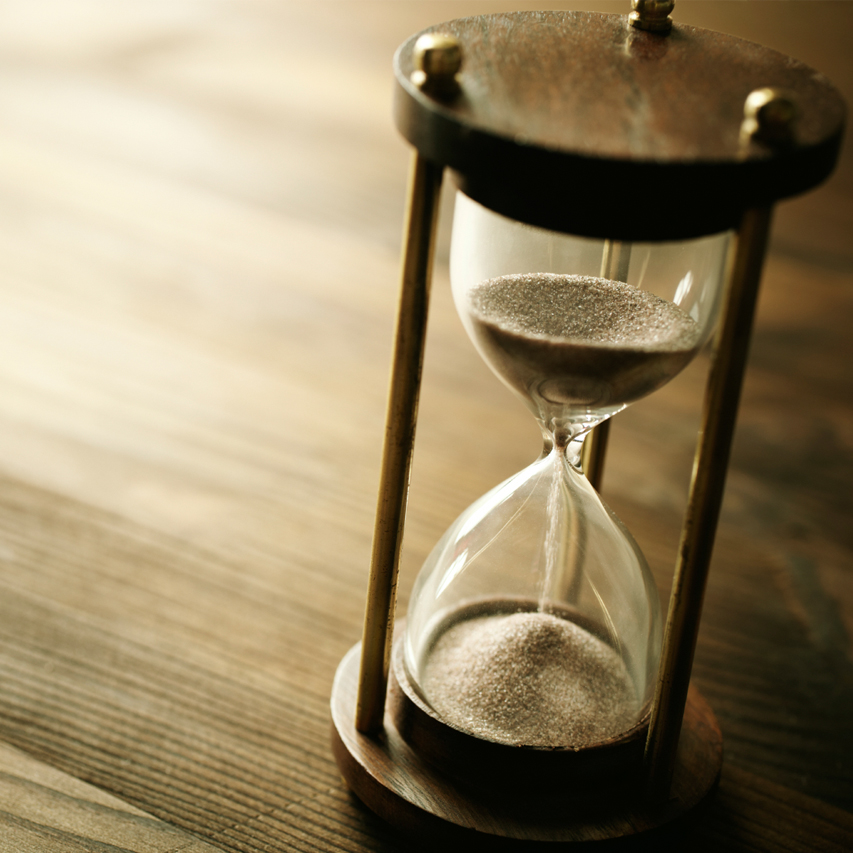 Ratione temporis (zamana görə yurisdiksiya)
Yalnız konkret dövlətin Konvensiya və ya Protokolları imzalamasından sonra baş vermiş pozuntulardan şikayət verilə bilər.
Müraciət aşağıdakı qaydalara uyğun verilməlidir: -Ərizə forması Məhkəmənin rəsmi dillərindən birində(ingilis və ya fransız), yaxud da Konvensiyanı ratifikasiyaetmiş dövlətlərin birinin rəsmi dilində göndəriləbilər (məsələn: Azərbaycan, Rus, Türk və s.).- Şikayət ərizəsi faksla göndərilirsə, eyni ərizə daha sonrapoçt vasitəsilə də göndərilməlidir.- Şikayətin şifahi şəkildə şəxsən çatdırılması üçünStrasburqa getməyə ehtiyac yoxdur. Bu şikayətin dahatez baxılmasına kömək etməyəcək və heç bir hüquqiməsləhət verilməyəcək.- Məhkəmənin Qeydiyyat şöbəsi şikayət ərizəsi ilə bağlıəlavə sənəd, məlumat və ya izahat istəyə bilər.
Ərizə formasında aşağıdakılar göstərilməlidir:-- Faktların və şikayət edilən məsələnin qısa təsviri;-Pozulduğu güman edilən Konvensiya müddəaları;-Ölkə daxilində artıq həyata keçirilən məhkəməaraşdırmalarının siyahısı; İş üzrə müraciət edilən bütünqurumlar tərəfindən verilən qərarların surəti (busənədlər geri qaytarılmayacaq, ona görə də Məhkəməyəancaq onların surətləri göndərilməlidir);
-Şikayət ərizəsini göndərən şəxsin və ya onu təmsil edənşəxsin imzası. Bu şəxs nümayəndə və ya vəkil ola bilər.-Əgər şəxsiyyətin gizli saxlanılması istənilirsə, səbəblərigöstərilməklə dərhal Məhkəmə bu barədə xəbərdaredilməlidir. Bundan sonra xahişin təmin edilibedilməməsiniMəhkəmənin Sədri müəyyənləşdirəcək.
Azərbaycanla bağlı pozuntusu tanınan maddələr
2-ci maddə (yaşamaq huququ)
3-cü maddə (işgəncələrin qadağan olunması)
5-ci maddə (azadlıq və toxunulmazlıq hüququ)- 12 %
6-cı maddə (ədalətli məhkəmə araşdırması hüququ)- 32 %
10-cu maddə (ifadə azadliğı)
11-ci maddə (birləşmək və toplaşmaq hüququ)
13-cü maddə (səmərəli hüquqi müdafiə vasitələri hüququ)
Protokol 1-1 (mulkiyyət hüququ)- 20 %
Protokol 1-3 (azad seçki hüququ)
Protokol 4-2 (hərəkət etmək azadlığı)
36 %- digər hüquqlar
Fərdi şikayət aşağıdakı meyarlara cavabverməlidir:
1. Fərdi şikayətin bütün ölkədaxili hüquq   müdafiə vasitələrinin
tükənməsindən sonra verilməsi;

2. Fərdi şikayətin ölkədaxili hakimiyyət orqanlarının müvafiq
hüquq pozuntusu ilə bağlı sonuncu qərarının çıxarıldığı
tarixdən 6 ay müddətində verilməsi;

3. Fərdi şikayətin anonim olmaması;

4. Fərdi şikayətin mahiyyətcə məhkəmənin artıq baxdığı məsələ
ilə eyni olmaması;
5. Fərdi şikayətin (yuxarıda qeyd edildiyi kimi) Konvensiya və
onun Protokollarının müddəalarına zidd olmaması;




6. Şikayətin aydın əsaslandırılması;
7. Şikayət vermək hüququndan sui-istifadə edilməməsi.
S O N
TƏŞƏKKÜRLƏR...